PH300 Modern Physics SP11
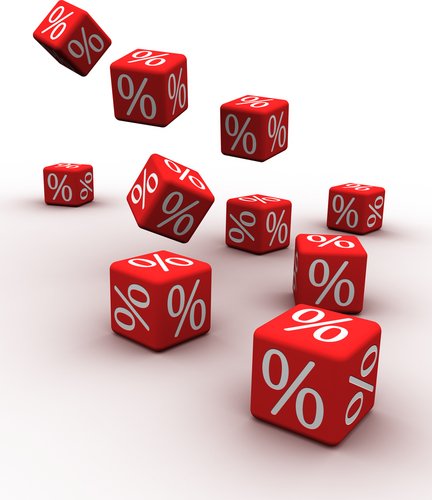 “I will never believe that god plays dice with the universe.”
- Albert Einstein
3/8 Day 15: 
Questions?
Repeated spin measurements
Probability
Thursday:  
Entanglement
Quantum Physics & Reality
Quantum Cryptography
1
Last Week:
Balmer formula, atomic spectra
Bohr model, de Broglie waves
Stern-Gerlach experiments
Today:
Repeated spin measurements
Probability
Thursday:
Reading on Blackboard before class
Entanglement/EPR “paradox”
Quantum physics and reality
Stern-Gerlach Experiment with Silver Atoms (1922)*
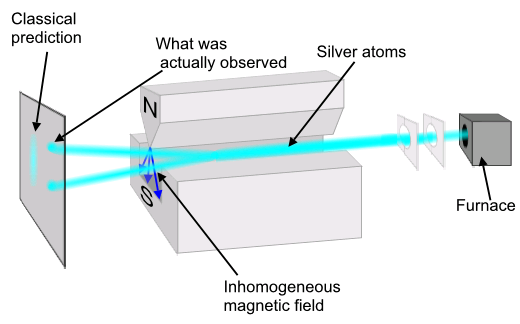 *Nobel Prize for Stern in 1943
[Speaker Notes: What is actually observed is that all atoms experience the maximum deflection, either up or down along the direction of the magnetic field, no matter the orientation of the apparatus.  The value of the projection along any axis is found to always be an integer multiple of the Bohr magneton, mB = 9.27 x 10-24 joule/tesla (e.g. for silver, the observed values are +mB and –mB; for nitrogen they are +3mB, +mB, -mB, and -3mB).  Simplest case with a two-state system like silver atoms, as were used in the original Stern-Gerlach experiment; will speak from here on out only in terms of “atoms” having spin “plus” (+mB) or “minus” (-mB) along any given axis.]
In the future…
Some atoms have more than two possible projections of the magnetic moment vector along a given axis, but we will only deal with “two-state” systems when talking about atomic spin.

When we say a particle is measured as “spin up” (or down) along a given axis, we are saying that we measured the projection of the magnetic moment along that axis (+mB or -mB), and observed it exiting the plus-channel (minus-channel) of a Stern-Gerlach type apparatus.
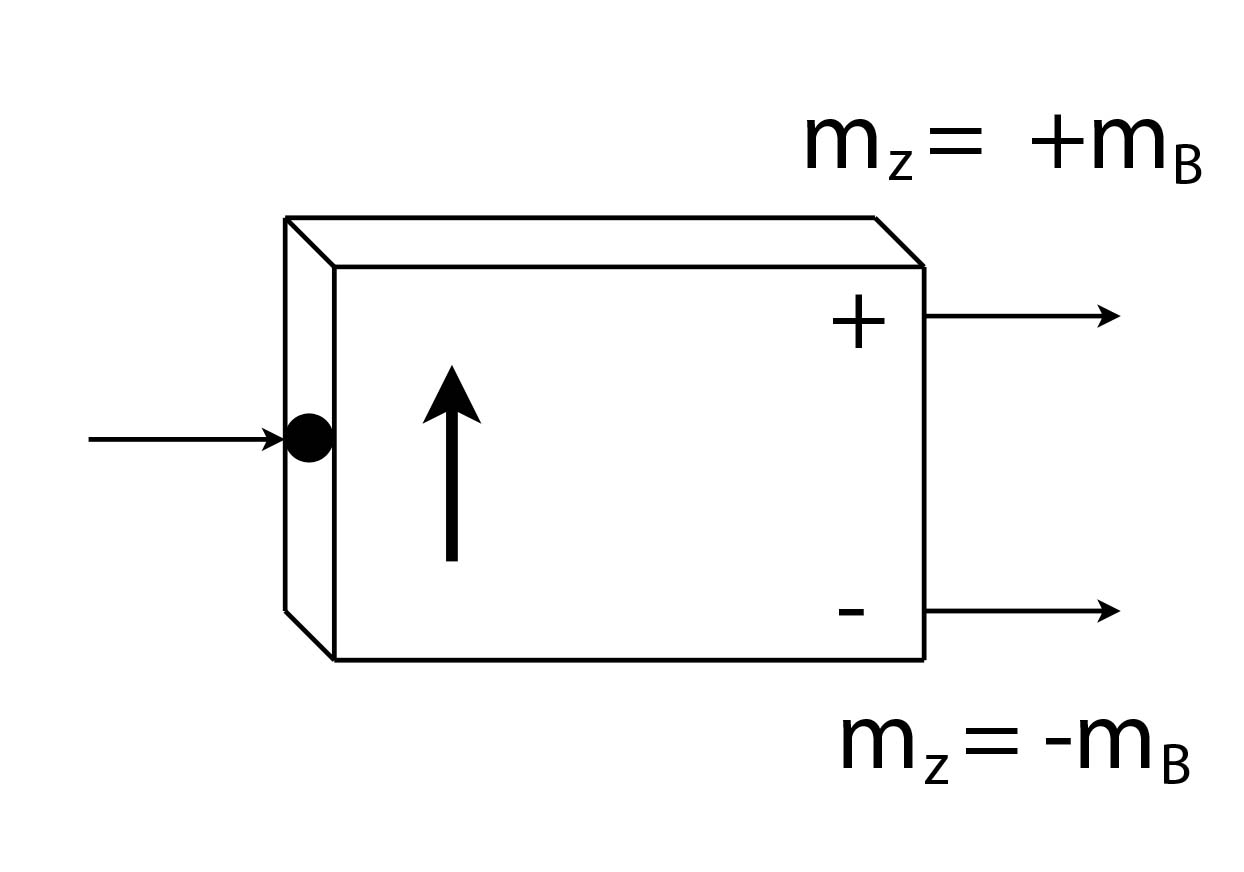 A simplified
Stern-Gerlach analyzer:
Notation for projection values:
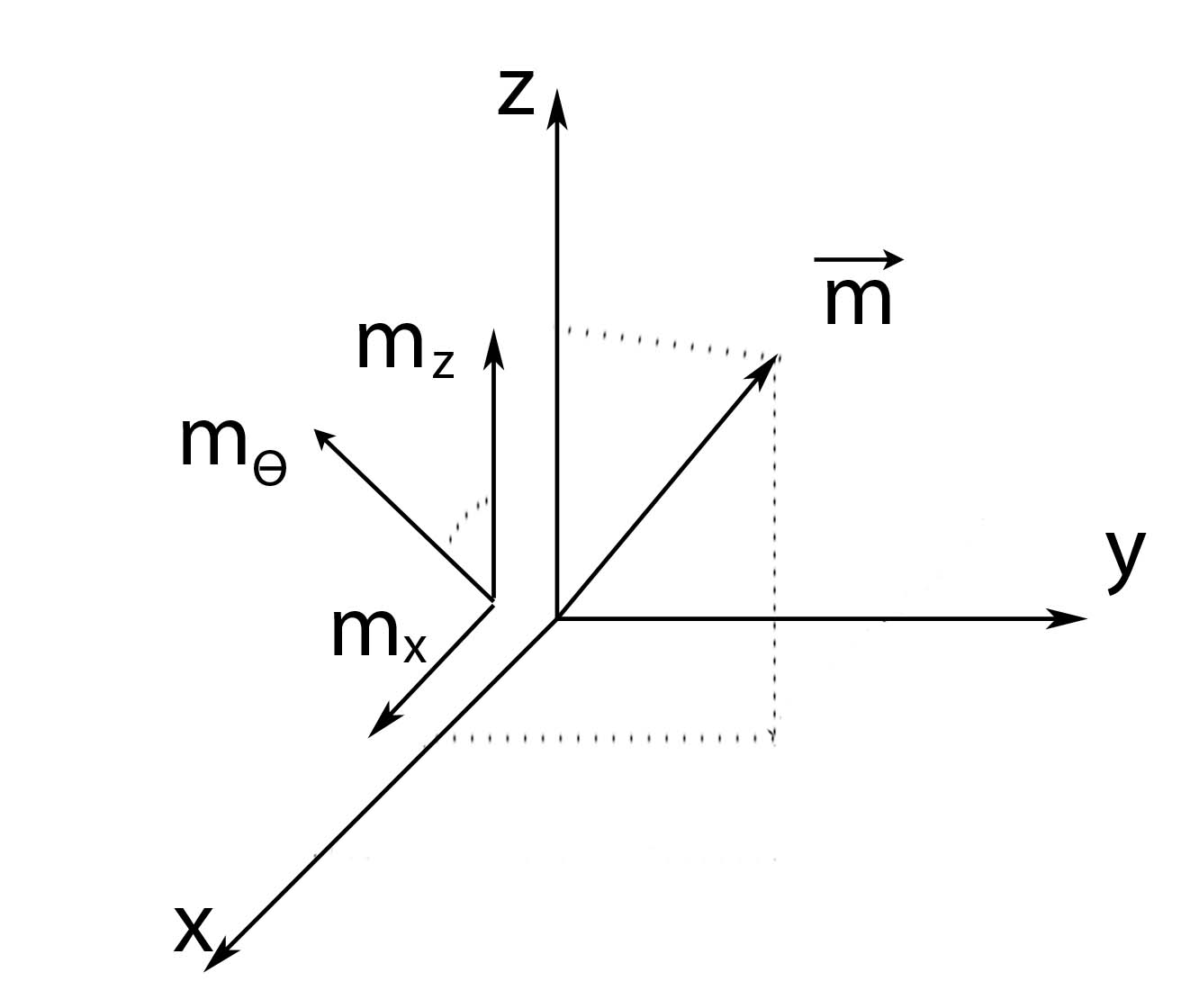 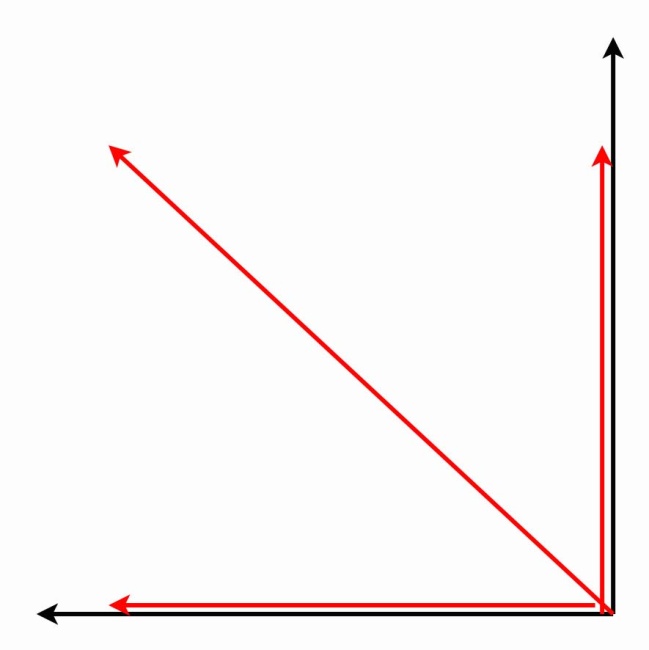 Θ
Head-on view
[Speaker Notes: We said we could measure m along any axis we want, so let’s have some notation for the component of the magnetic moment vector we are measuring.  A measurement along the +z-axis tells us about mZ; similarly, a measurement along the +x-axis tells us about mX; a measurement along some arbitrary angle theta (measured relative to the z-axis) gives us the value of mΘ.  Remember, no matter what axis we choose, we only get one of two possible values: +mB or –mB.]
A simplified Stern-Gerlach analyzer:
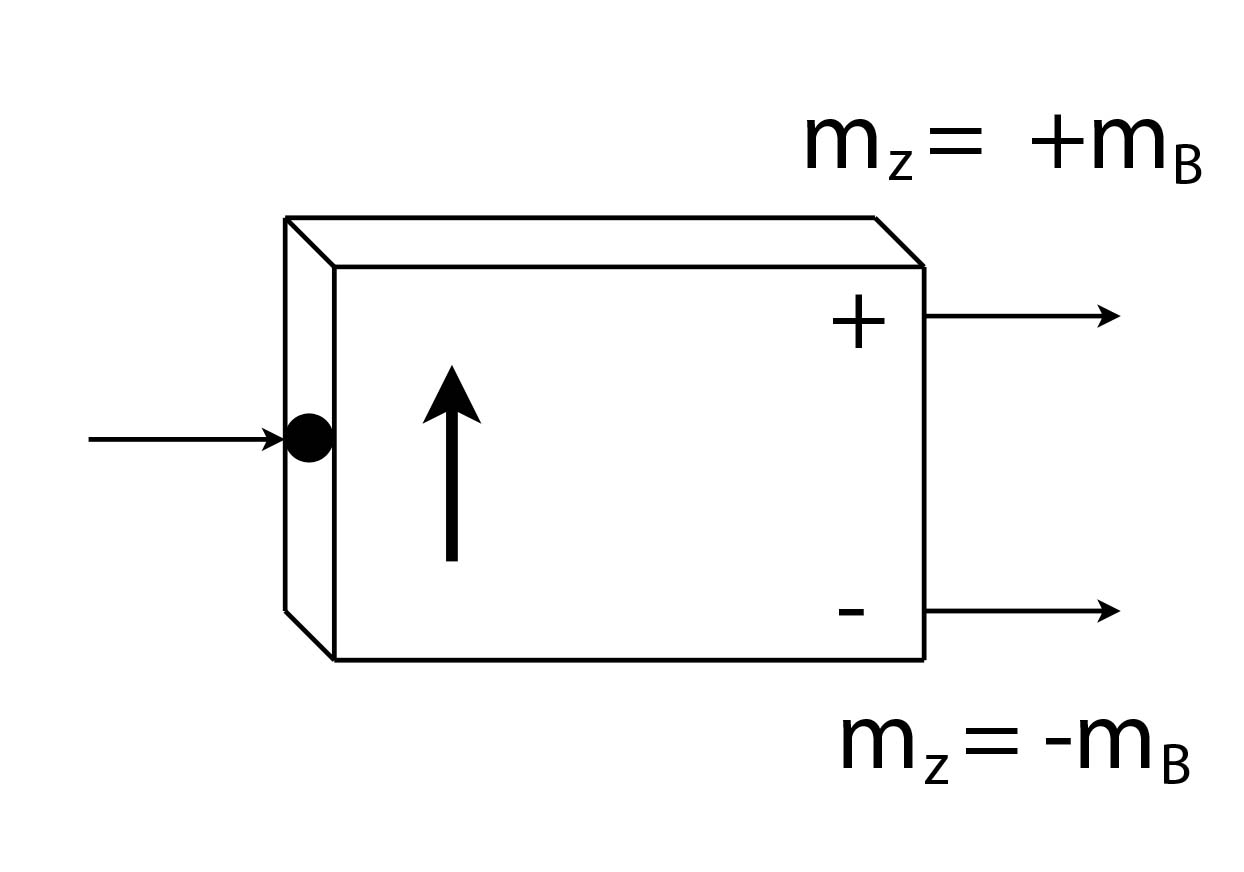 However the analyzer is oriented, we always measure
one of two values: spin-up (+mB) or spin-down (-mB).
[Speaker Notes: Instead of drawing all the intricate parts of a real Stern-Gerlach analyzer, let’s introduce this simplified version.  The arrow coming in represents the incoming beam of atoms; the arrow on the device indicates the direction of the magnetic field; atoms are guided into either the plus-channel (mZ = +mB) or the minus-channel (mZ = -mB), depending upon the value of the projection of the magnetic moment vector onto the magnetic field.]
A simplified Stern-Gerlach analyzer:
If the analyzer is oriented along the +z-direction:
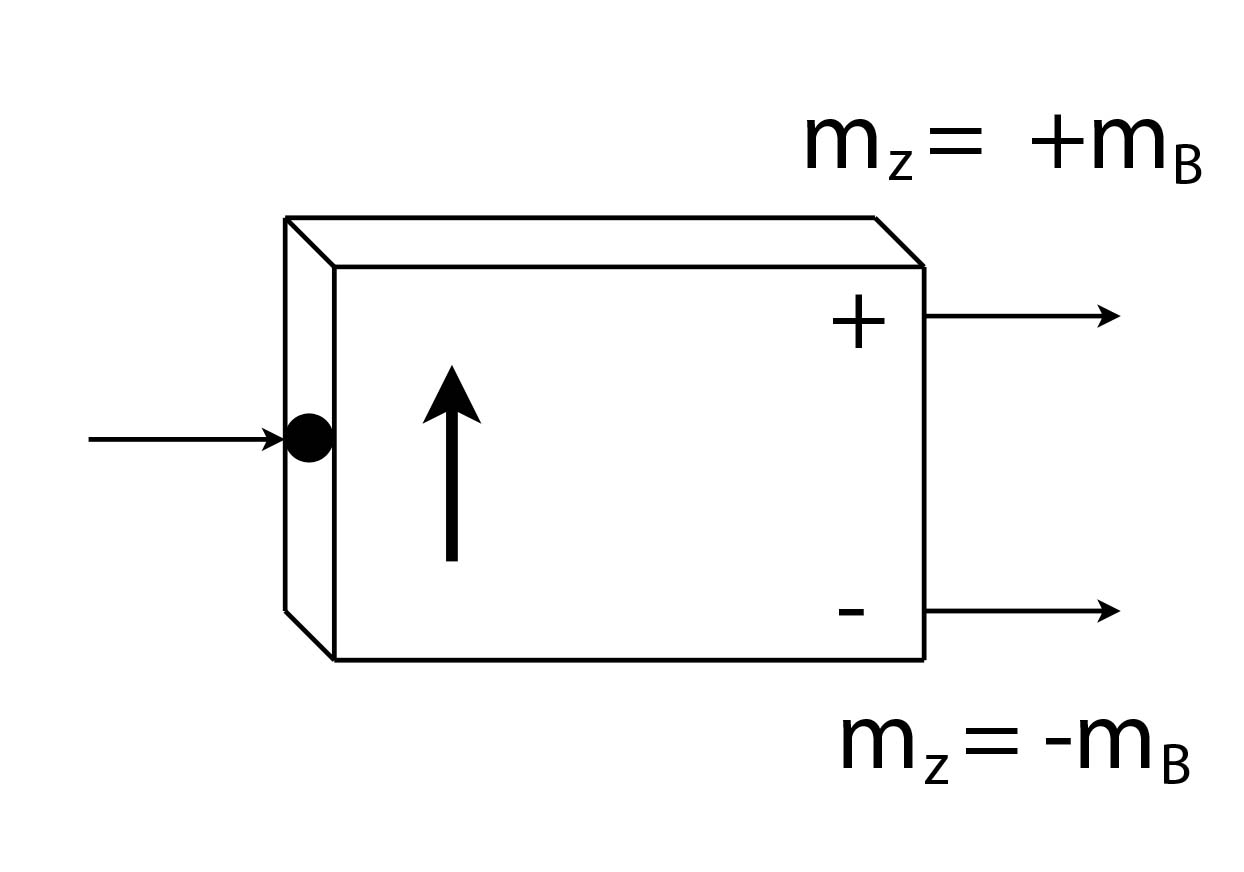 [Speaker Notes: Instead of drawing all the intricate parts of a real Stern-Gerlach analyzer, let’s introduce this simplified version.  The arrow coming in represents the incoming beam of atoms; the arrow on the device indicates the direction of the magnetic field; atoms are guided into either the plus-channel (mZ = +mB) or the minus-channel (mZ = -mB), depending upon the value of the projection of the magnetic moment vector onto the magnetic field.]
A simplified Stern-Gerlach analyzer:
If the analyzer is oriented along the θ-direction:
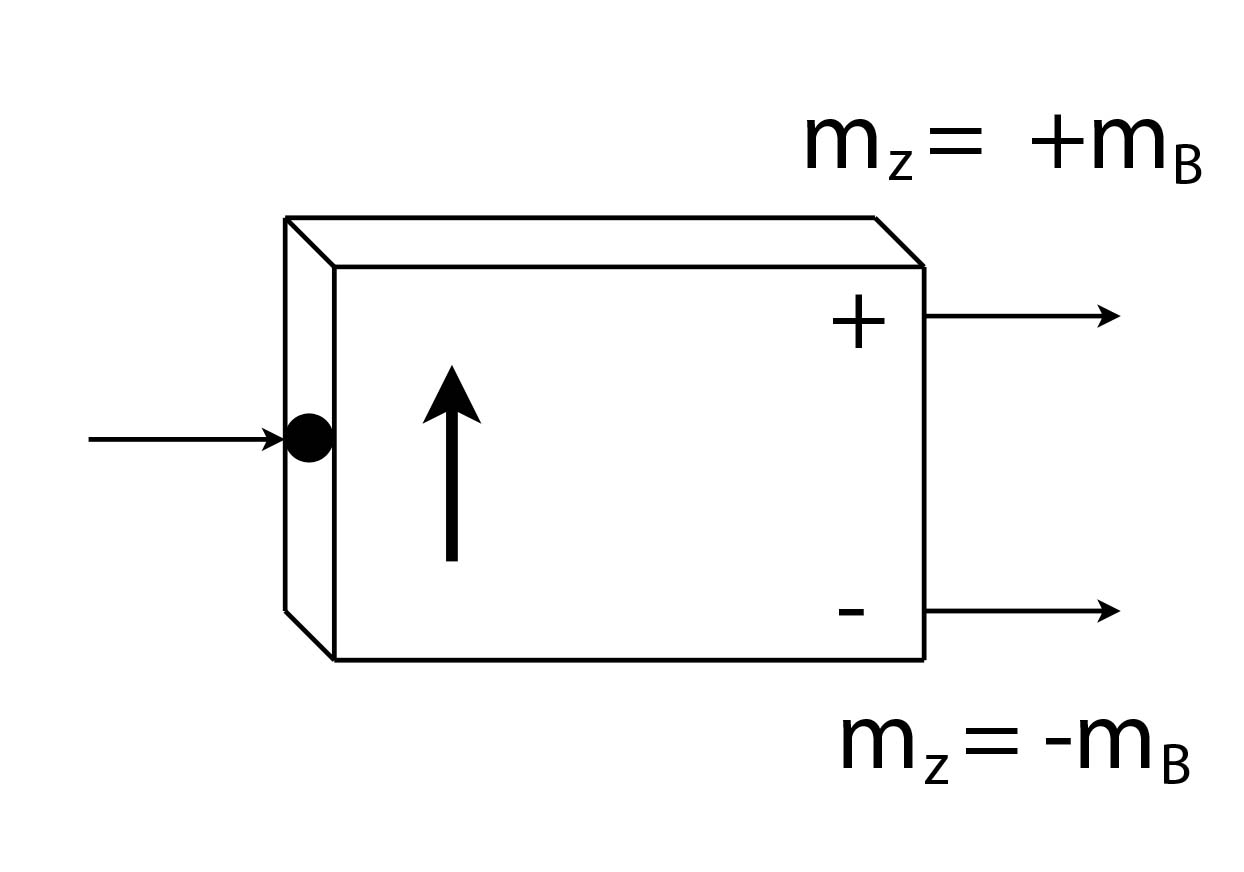 [Speaker Notes: Instead of drawing all the intricate parts of a real Stern-Gerlach analyzer, let’s introduce this simplified version.  The arrow coming in represents the incoming beam of atoms; the arrow on the device indicates the direction of the magnetic field; atoms are guided into either the plus-channel (mZ = +mB) or the minus-channel (mZ = -mB), depending upon the value of the projection of the magnetic moment vector onto the magnetic field.]
Repeated spin measurements:
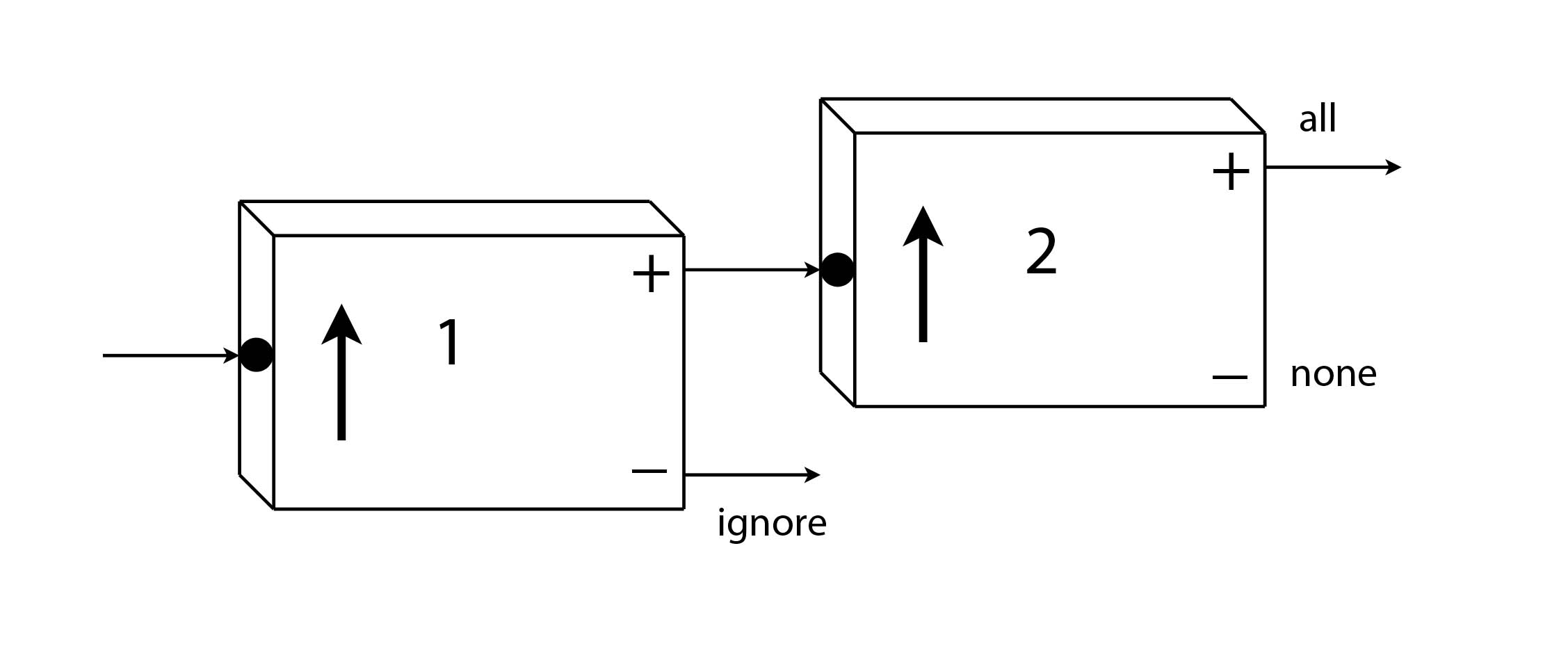 ???
Ignore the atoms exiting from the minus-channel of Analyzer 1,
and feed the atoms exiting from the plus-channel into Analyzer 2.

All of the atoms also leave from the plus-channel of Analyzer 2.
State Preparation
The atoms leaving the plus-channel of vertical Analyzer 1 were

	 all in the state 

We confirmed this when all these atoms also leave the plus-channel
of vertical Analyzer 2.  We can repeat this as often as we like…

All of these atoms were in the definite state
Bracket Notation
We’ll place any information we have about a quantum state inside a  bracket:	             = “Psi”  is a generic symbol for a 					quantum state

For the atoms leaving the plus-channel of Analyzer 1 we write:                                

		      OR
Analyzer 2 is now oriented downward:
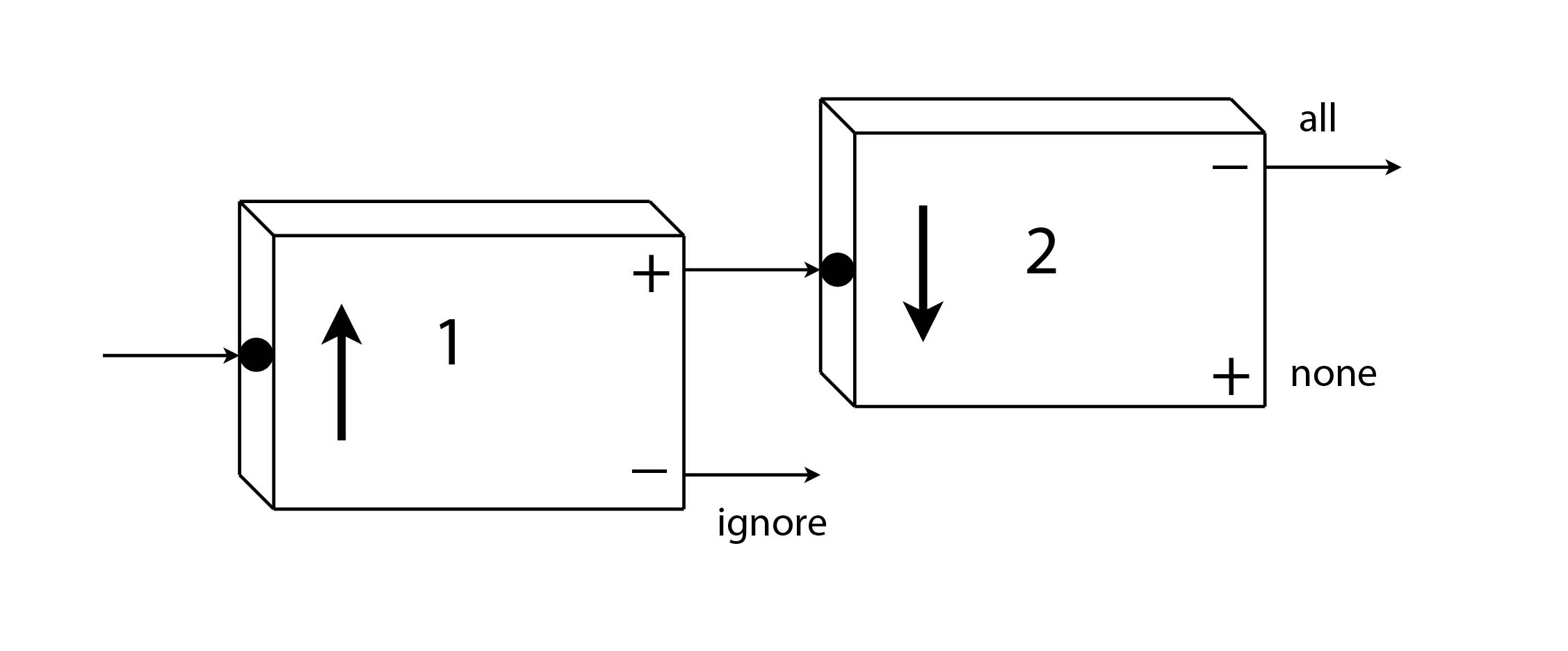 ???
Ignore the atoms exiting from the minus-channel of Analyzer 1,
and feed the atoms exiting from the plus-channel into Analyzer 2.

What happens when these atoms enter Analyzer 2?

They all exit from the plus-channel.
They all exit from the minus-channel.
[Speaker Notes: Concept Test]
Analyzer 2 is now oriented downward:
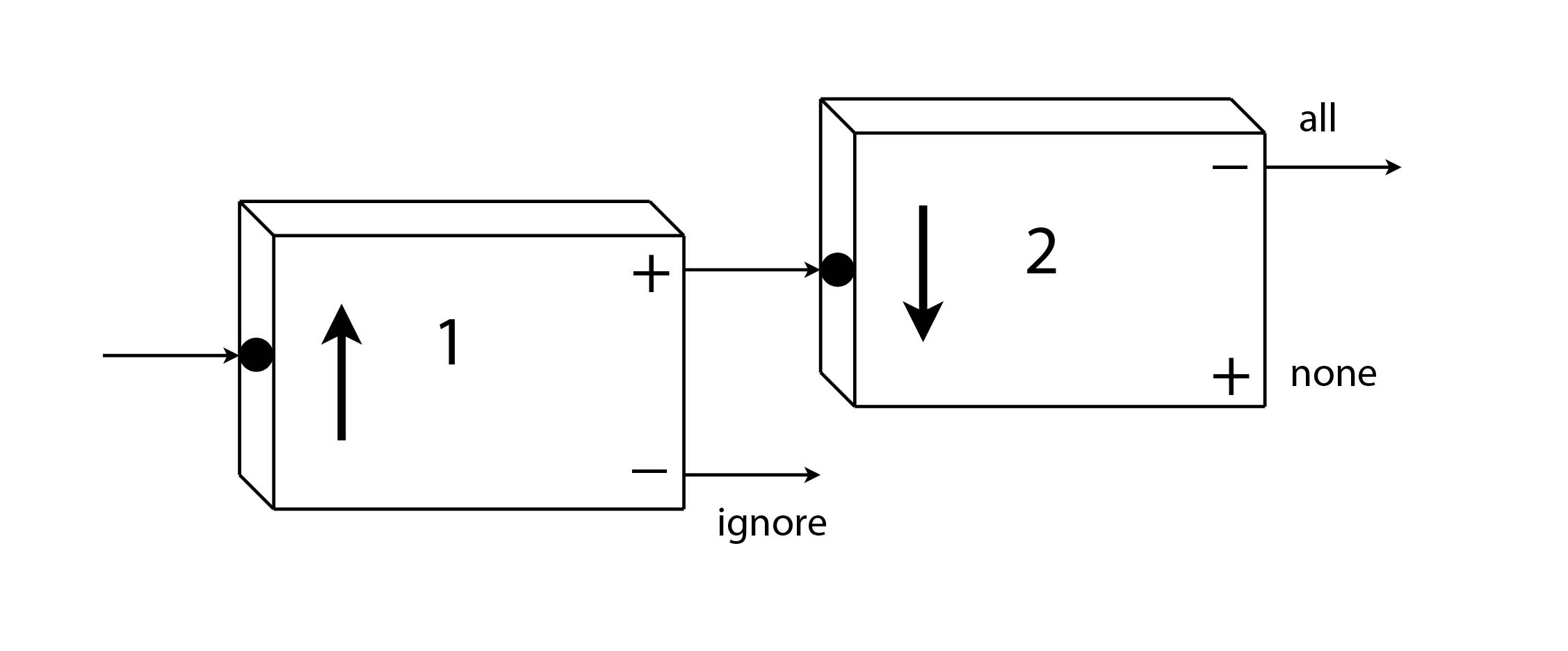 All the atoms leave from the minus-channel of Analyzer 2.

Remember, with Analyzer 2 we are now measuring m(-Z)

An atom in the state         is also in the state
[Speaker Notes: Concept Test]
Analyzer 2 is now oriented horizontally (+x):
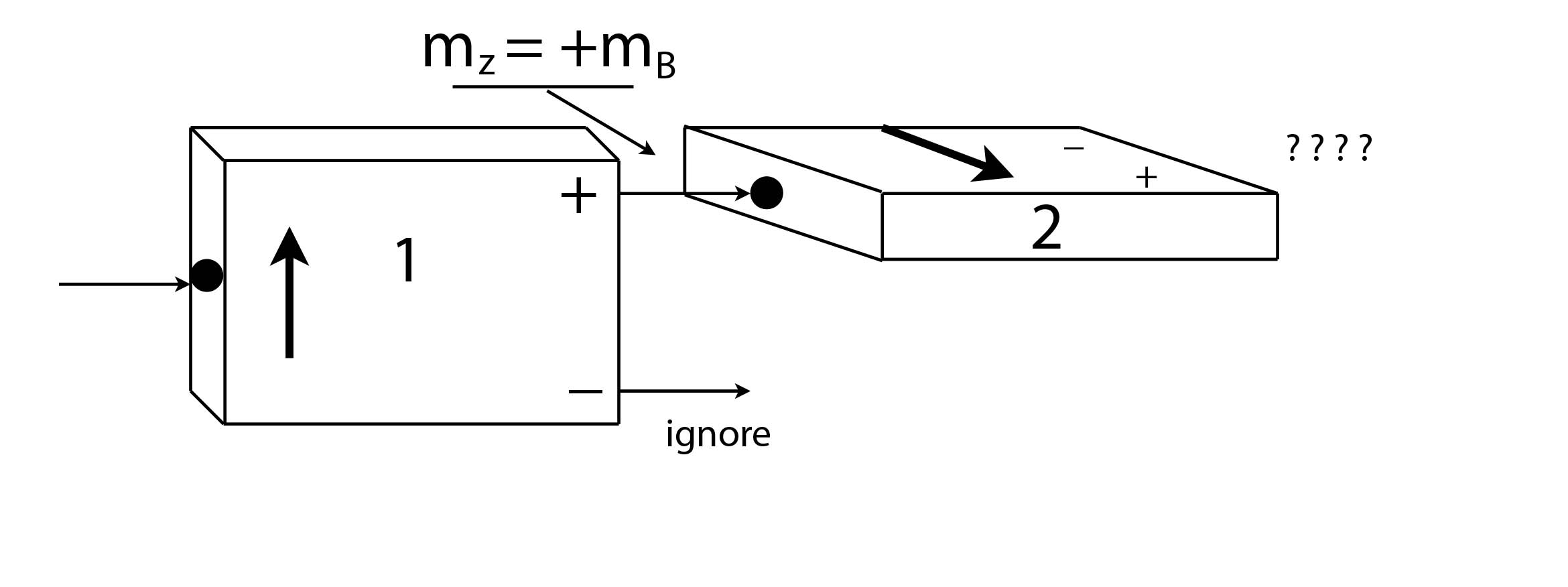 ???
Ignore the atoms exiting from the minus-channel of Analyzer 1,
and feed the atoms exiting from the plus-channel into Analyzer 2.

What happens when these atoms enter Analyzer 2?

They all exit from the plus-channel.
They all exit from the minus-channel.
Half leave from the plus-channel, half from the minus-channel.
Nothing, the atoms’ magnetic moments have zero projection along the +x-direction
[Speaker Notes: Concept Test]
Analyzer 2 is now oriented horizontally (+x):
50%
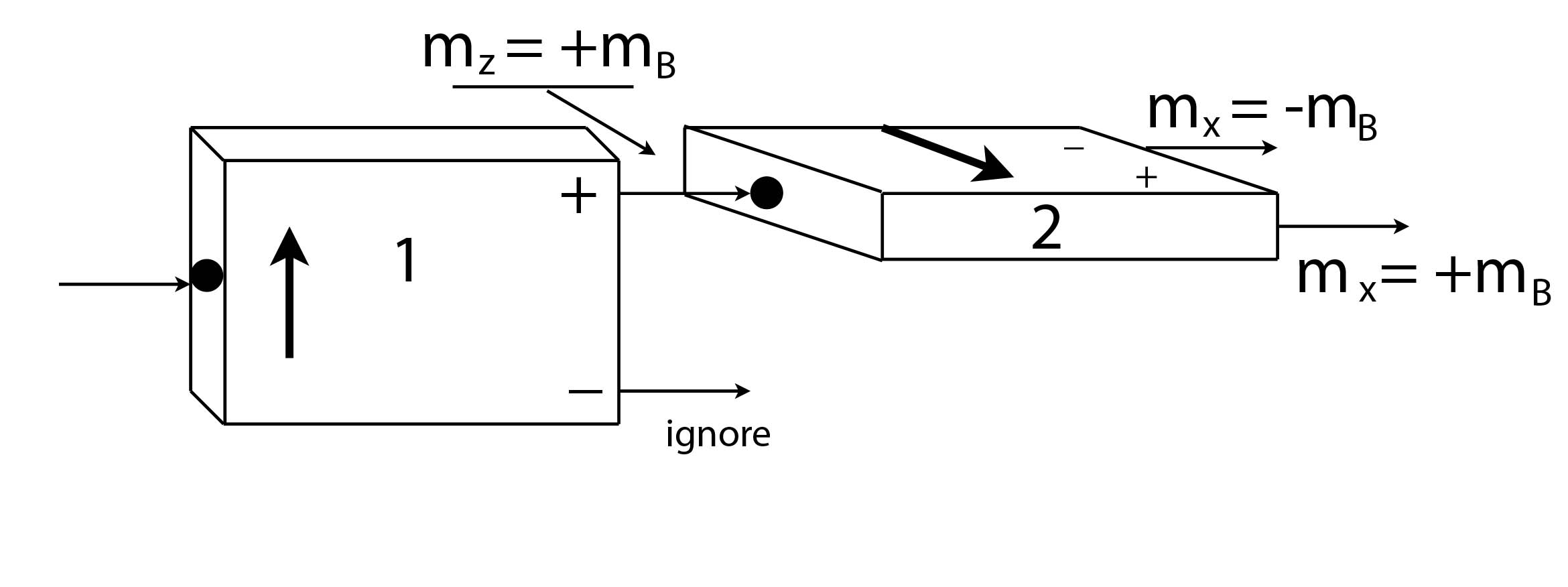 50%
Half the atoms leave from the plus-channel of Analyzer 2,
and half leave from the minus-channel.

Remember, we always get one of two values (“plus” or “minus”),
regardless of how the analyzer is oriented, and regardless
of what state the atom is in when it enters Analyzer 2.
Analyzer 2 is oriented at an angle Θ:
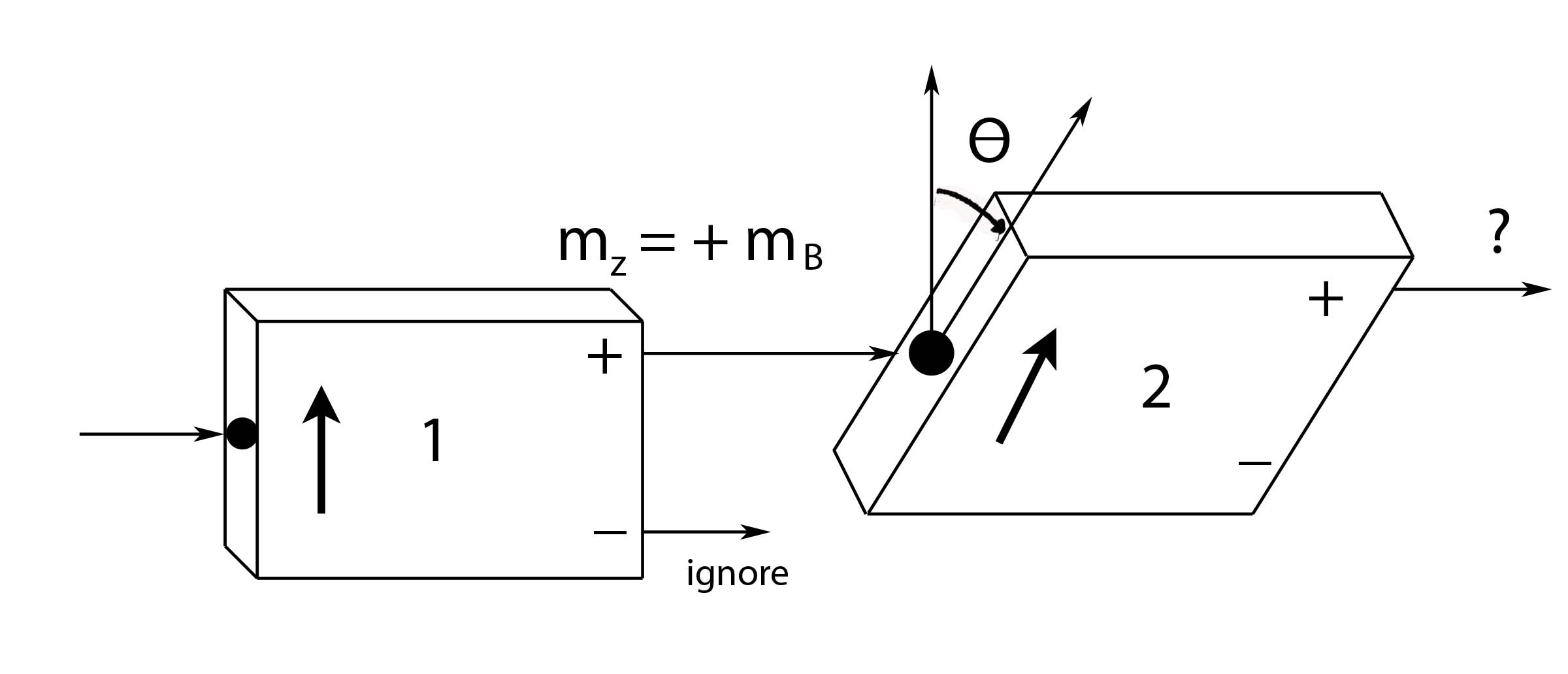 Ignore the atoms exiting from the minus-channel of Analyzer 1, and feed the atoms exiting from the plus-channel into Analyzer 2.
What is the probability for an atom to exit from the plus-channel
of Analyzer 2?
For atoms entering in the state
X
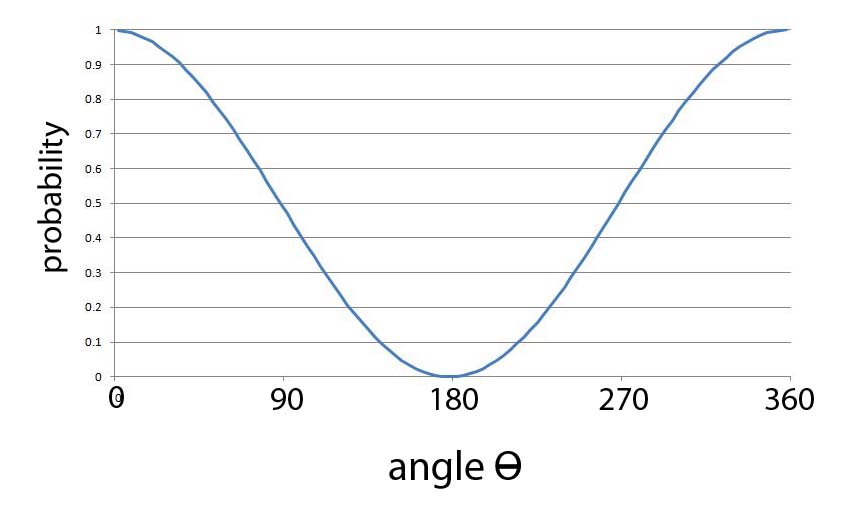 X
X
For Θ = 0, 100% of the atoms exit from the plus-channel.

For Θ = 900, 50% of the atoms exit from the plus-channel.

For Θ = 1800, 0% of the atoms exit from the plus-channel.
What is the probability of leaving from the minus-channel?
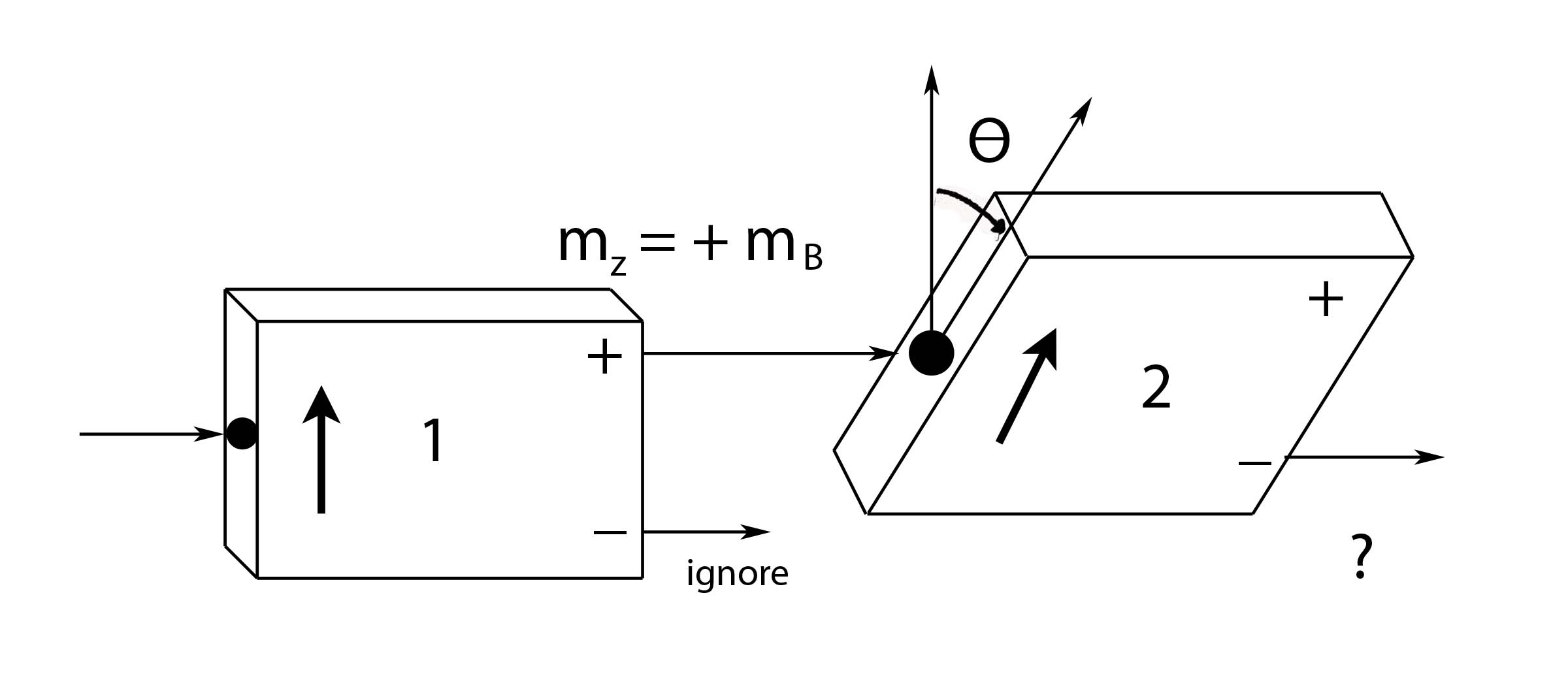 Hint:
[Speaker Notes: There are only two possibilities, so the probabilities for both must add up to one (unity).  Therefore, the probability of leaving from the minus-channel is sin2(theta/2).]
Repeated spin measurements:
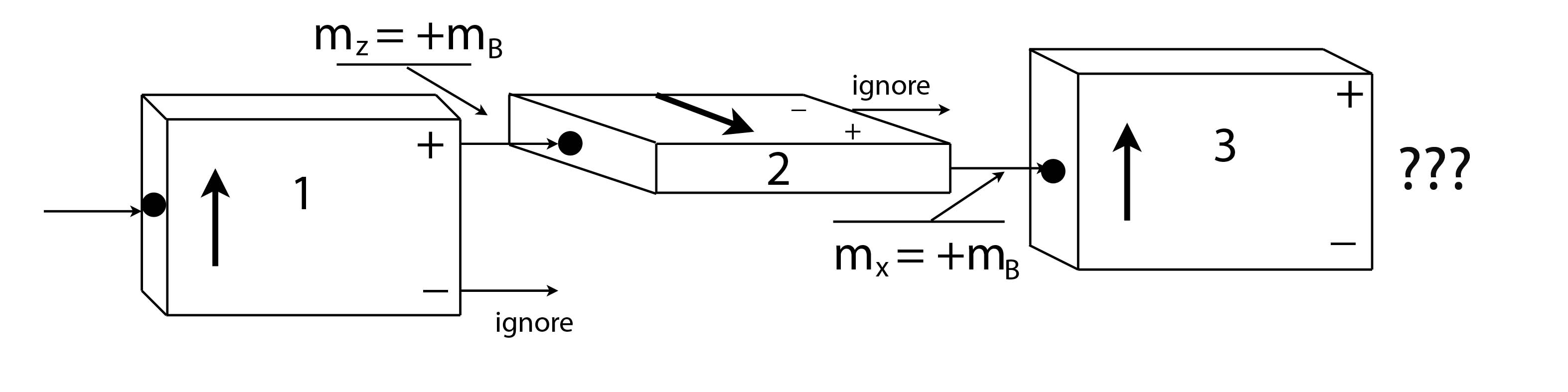 Ignore the atoms exiting from the minus-channel of Analyzer 1,
and feed the atoms exiting from the plus-channel into Analyzer 2.

Ignore the atoms exiting from the minus-channel of Analyzer 2,
and feed the atoms exiting from the plus-channel into Analyzer 3.

What happens when these atoms enter Analyzer 3?
They all exit from the plus-channel.
They all exit from the minus-channel.
Half leave from the plus-channel, half from the minus-channel.
Nothing, the atoms’ magnetic moments have zero projection along the +z-direction
50%
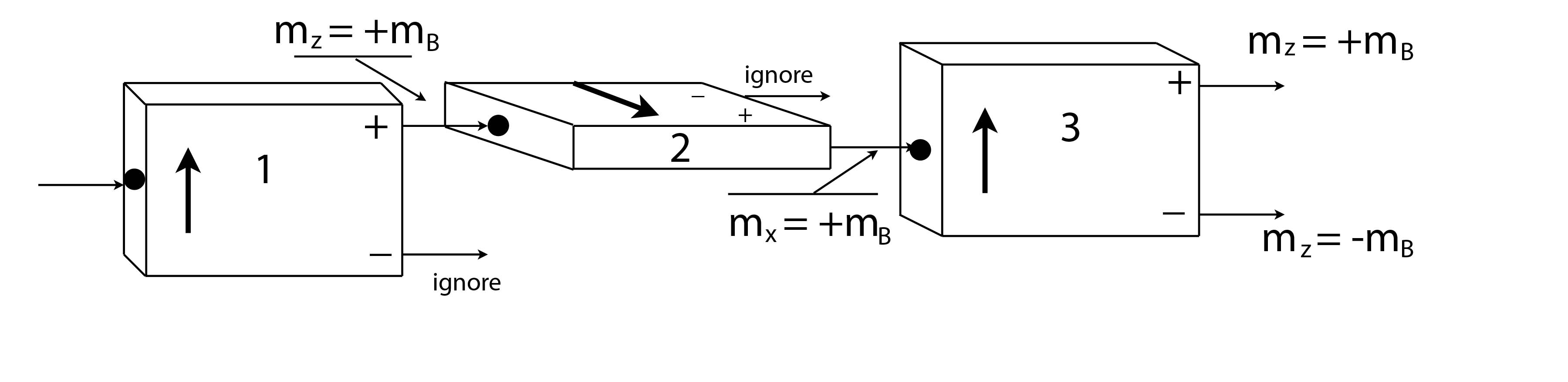 50%
Half the atoms leave from the plus-channel of Analyzer 3, and half leave from the minus-channel.
Atoms leaving the plus-channel of Analyzer 1 are in the state

Atoms leaving the plus-channel of Analyzer 2 are in the state
The atoms that were in a definite state          are no longer in a
definite state of mZ after measuring mX.
Measurement along the x-direction erases the information about
the projection of the atom’s magnetic moment along the z-direction.
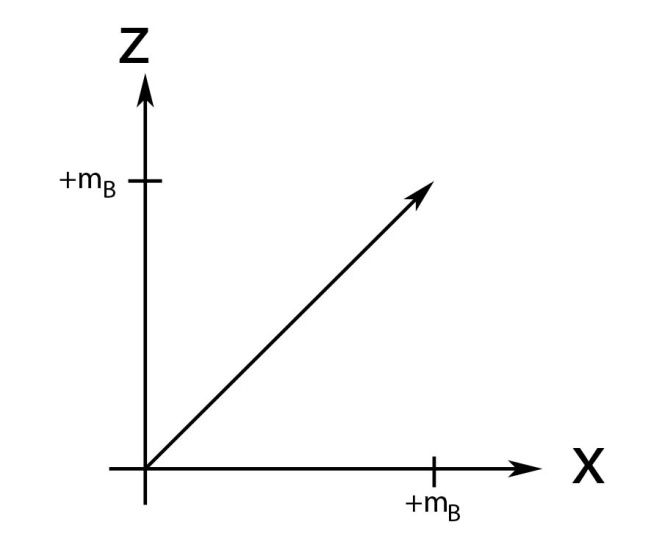 450
An atom can’t have BOTH                        AND              

since a measurement along         would yield                             .
Measurement along any axis forces the projection of the atom’s magnetic arrow to assume one of two values (+mB or -mB)
along that axis.
[Speaker Notes: Atoms in a definite spin state along one axis are not in a definite spin state along any other axis.]
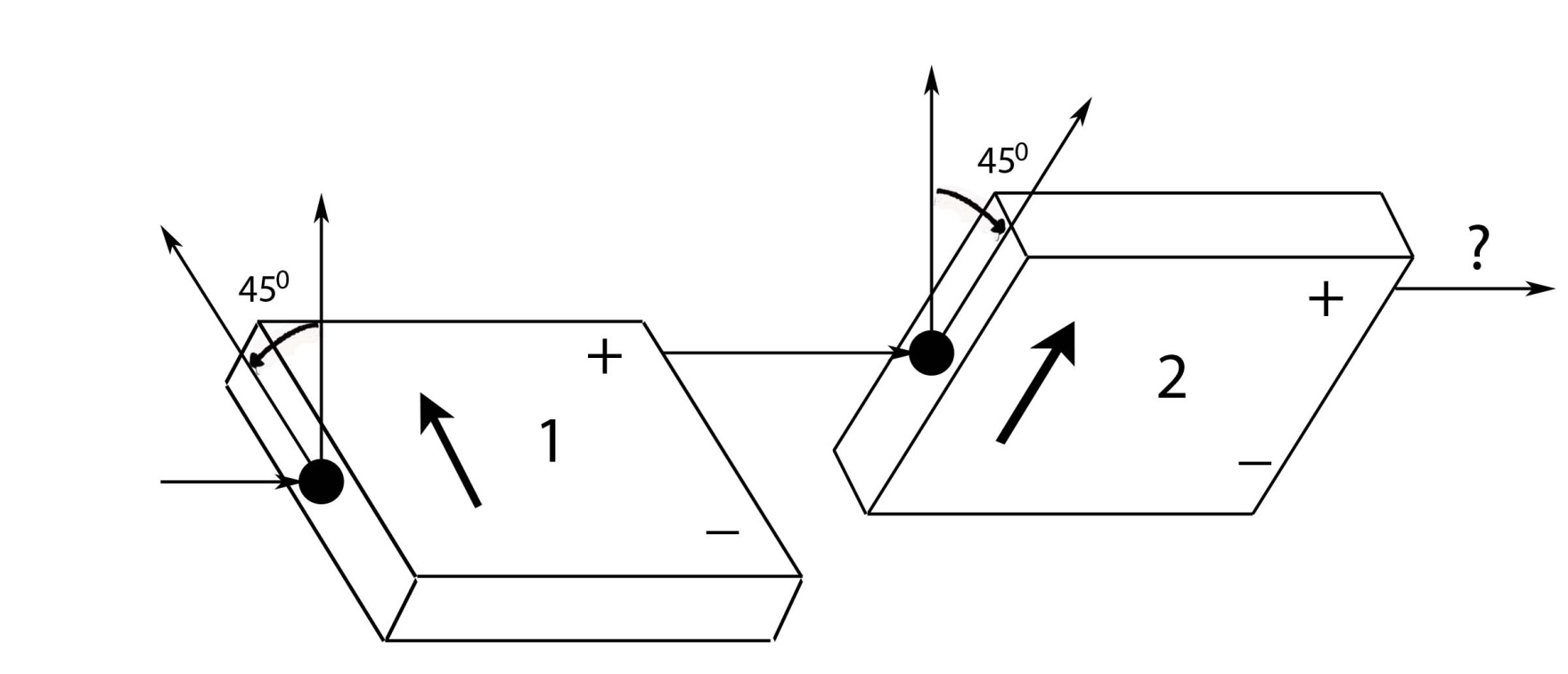 Analyzer 1 is tilted 450 to the left of vertical, while Analyzer 2 is
tilted 450 to the right of vertical.  Atoms leaving the plus-channel
of Analyzer 1 are fed into the input of Analyzer 2.  What is the
probability that an atom entering Analyzer 2 will leave through
the plus-channel?

A)  0%		B) 50%	C)  100%	D) Something else.
[Speaker Notes: Correct Answer: (B) What matters is the relative angle between the two analyzers, which is 900.  The problem is identical to measuring mZ and then mX, with the entire apparatus rotated by 450.  The probability of leaving from the plus-channel is therefore 1/2.]
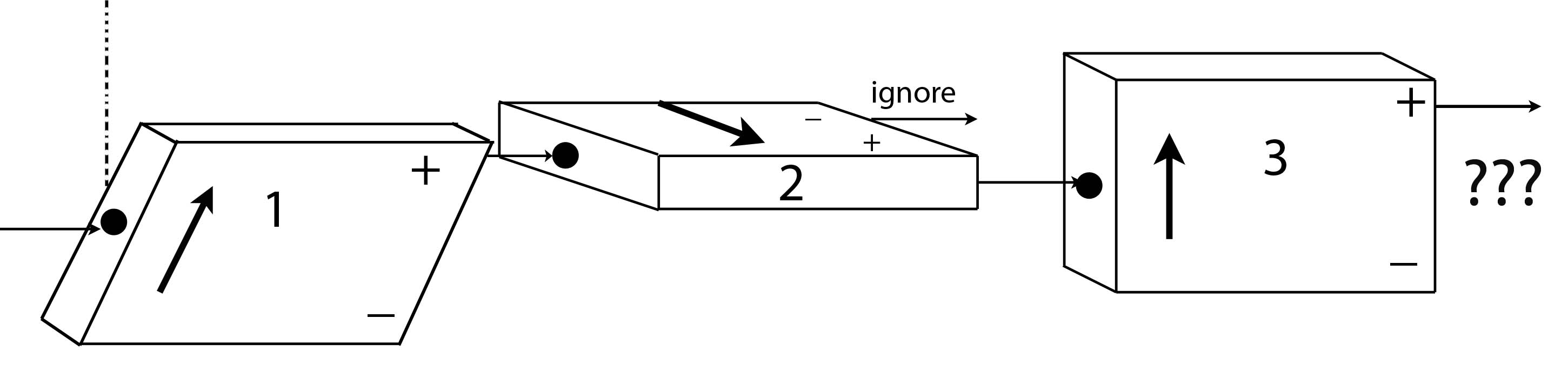 300
Instead of vertical, suppose Analyzer 1 makes an angle of
300 from the vertical.  Analyzers 2 & 3 are left unchanged.
What is the probability for an atom leaving the plus-channel
of Analyzer 2 to  exit from the plus-channel of Analyzer 3?
A) 0%		B) 25%	C) 50%	D) 75%	E) 100%
Hint: Remember that
[Speaker Notes: An atom leaving the plus-channel of Analyzer B has mX = +mB.  It doesn’t matter what state it was in when it entered Analyzer B – it could have come directly from an oven, or it could have come through a complicated set of a dozen analyzers tilted at various angles – the output state is specified completely by saying mX = +mB.  Thus, half of the atoms entering Analyzer C will leave through the plus-channel whether Analyzer A is tilted at 300, 00, or any other angle.]
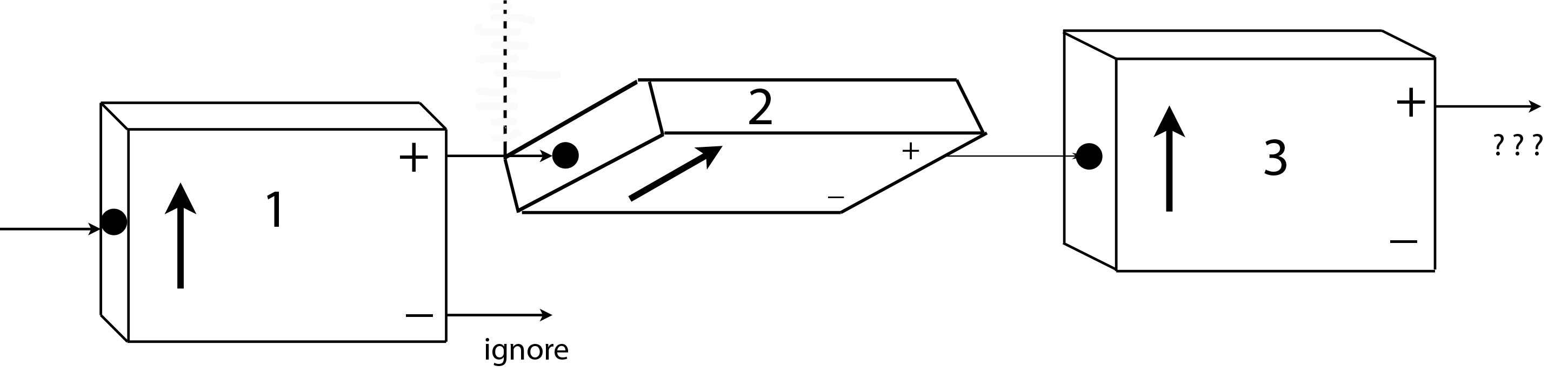 600
Instead of horizontal, suppose Analyzer 2 makes an angle
of 600 from the vertical.  Analyzers 1 & 3 are unchanged.
What is the probability for an atom leaving the plus-channel
of Analyzer 2 to  exit from the plus-channel of Analyzer 3?
A) 0%		B) 25%	C) 50%	D) 75%	E) 100%
Hint: Remember that
[Speaker Notes: Atoms leaving Analyzer B are in a definite state of m(60)  = +mB.  Analyzer B makes an angle of 600 with Analyzer C, so these atoms have a 75% chance of leaving through the plus-channel of Analyzer C.  The probability of atoms leaving through the minus-channel of Analyzer C is 25%.  [Note that they must add up to 100% - unity.]]
Questions?
Probability
In general, the probability for a particular outcome
is the ratio of the number of desired outcomes to
the total number of possible outcomes.
If we roll a six-sided die, what is the probability
that we obtain a 1?
There are six possible outcomes, and each one
is equally likely, so the probability is 1/6.
Probability
When tossing a die, what is the probability of
rolling either a 1 or a 3?
There are six possible outcomes and two desired
outcomes, meaning the probability of success is:

1/6 + 1/6 = 2/6 = 1/3.

So there is a one in three chance of rolling a 1 or a 3.
In general*, the word “OR” is a signal to add probabilities:
*Only if P1 & P2
are independent
Probability
Simultaneously toss a die and flip a coin.  What is the
probability of getting 2 and Tails?
There is a 1/6 chance of getting a two and a 1/2
probability of getting Tails:

1/6 x 1/2 = 1/12

We could also find this by counting up the number
of possible outcomes: 12.
In general*, the word “AND” is a signal to multiply:
*Only if P1 & P2
are independent
Probability
Flip a coin three times.  What is the probability of
obtaining Heads twice?
1/4
 3/8
 1/2
 5/8
 3/4
[Speaker Notes: Correct answer is (C)]
Probability
Flip a coin three times.  What is the probability of
obtaining Heads twice?
The probability of obtaining three Heads is 1/8, of two Heads 3/8,
 	of one Head 3/8, and no Heads 1/8.

 Note that these probabilities must add up to one – we must get
 	one of the four possibilities with 100% certainty.
Probability
Toss two dice simultaneously.

What is the probability that the sum of the results is four?
The probability for any single outcome is 1/36 = 1/6 x 1/6.

The probability that the sum result is four is:

		P[2,2] + P[1,3] + P[3,1].

The probability for each of these outcomes is 1/36, so
the probability that the outcome adds to four is:

 		1/36 + 1/36 + 1/36 = 3/36 = 1/12
Probability
Imagine a Stern-Gerlach analyzer with three settings,
each oriented 1200 from the other:
B
C
A
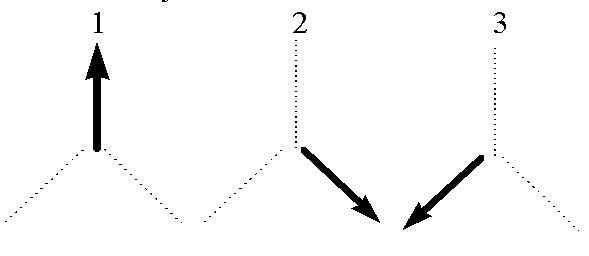 If we send in an atom in the definite state        ,

      what is the probability the atom will leave

            from the plus-channel if the setting on
                  the analyzer is random?
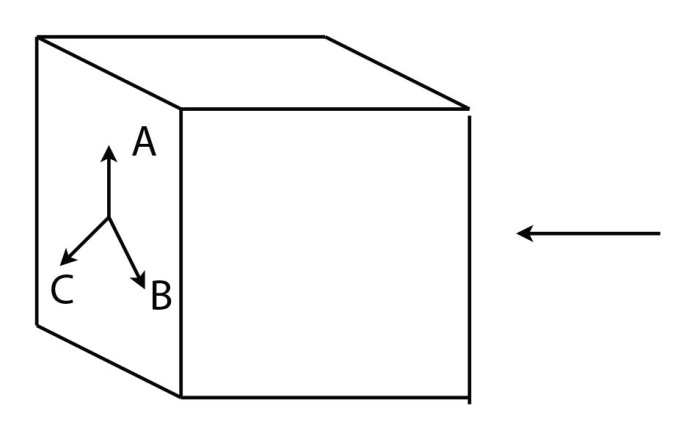 Probability
If the setting is in the +z-direction (A), then the probability
to leave through the plus-channel is 1.

For either of the two other settings (B & C), the probability
of leaving through the plus-channel is 1/4.  [cos2(1200/2)]

If the settings are random, then there is 1/3 probability
that the analyzer is set to a specific orientation.
?
?
?
The probability of leaving through the plus-channel is:
                              [1/3 x 1] + [1/3 x 1/4] + [1/3 x 1/4]
                               = 4/12 + 1/12 + 1/12 = 6/12 = 1/2
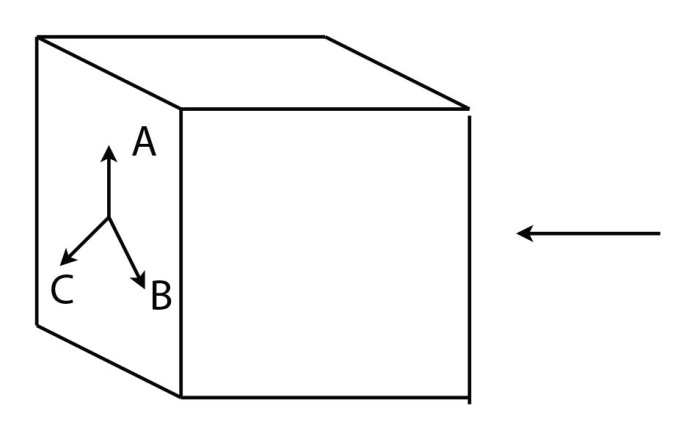 Probability Distributions
There are two types of probability distributions:

 Discrete
 Continuous
Discrete Probability Distributions
Flip a coin five times.  There are 32 possible outcomes:
5T
4T,1H
3T,2H
2T,3H
1T,4H
5H
[Speaker Notes: We can represent this outcome with a histogram, showing the number of outcomes for each possible outcome.]
Discrete Probability Distributions
Can also represent this in
terms of the number of
Heads obtained:
The probability P[k] for obtaining a specific number of Heads (k) is found by dividing through by the total number of possible outcomes [32]:
P[k]
*


*P[k] is normalized
k = # of Heads
Discrete Probability Distributions
Flip a coin ten times. (Yes, actually do this!)

 Record the number of times the outcome is heads.
How can we decide if a coin is fair (not biased)?
Toss a coin 10 times:
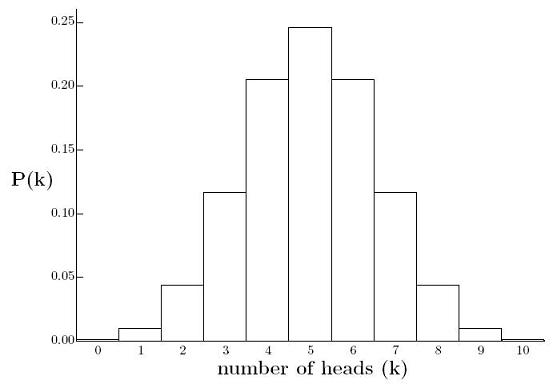 P[k]
Toss a coin 20 times:
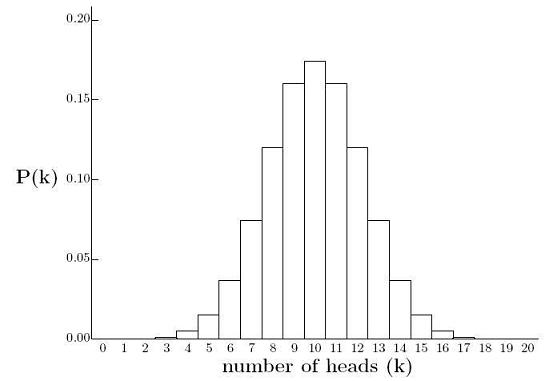 P[k]
Toss a coin 100 times:
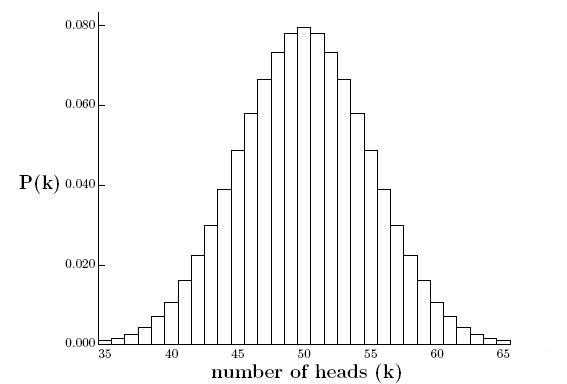 P[k]
???
Continuous Probability Distributions
Central Limit Theorem says that, with more and more coin tosses,
the probability distribution can be described by a continuous function:
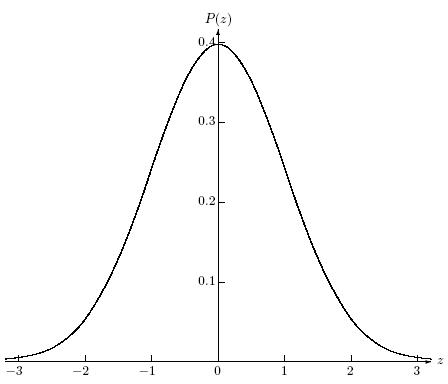 Describes large numbers of
  random, independent
    variables.
Normal distribution
(or Gaussian)
Continuous Probability Distributions
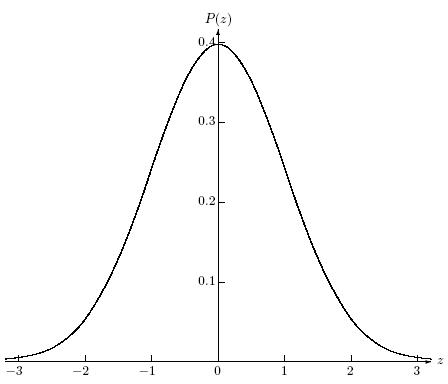 Normalization!!
Continuous Probability Distributions
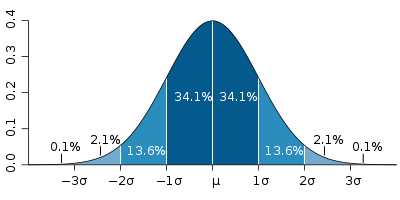 Continuous Probability Distributions
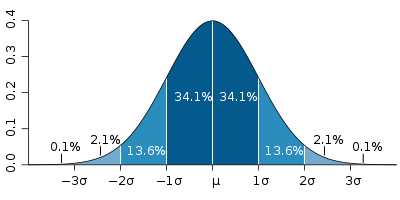 Continuous Probability Distributions
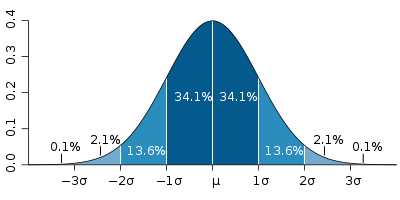 Continuous Probability Distributions
ρ(x) is a probability density (not a probability).  We approximate the probability to obtain xi within a range Δx with:


 The probability of obtaining a range of values is equal to the area under the probability distribution curve in that range:



 For                              (discrete values):


 For continuous x:
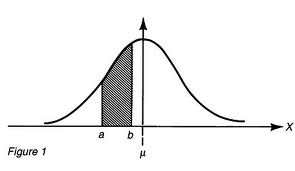 Continuous Probability Distributions
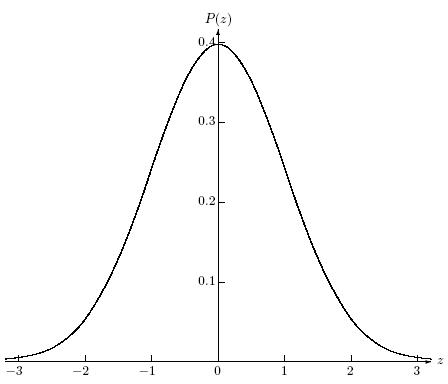 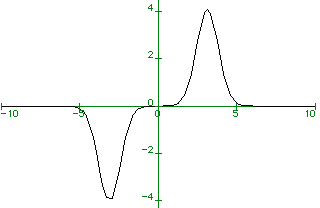 since          is symmetric about x = 0
since                is anti-symmetric about x = 0
What if the probability curve is not normal?
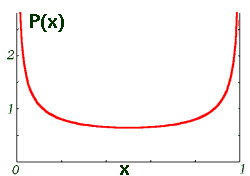 What kind of system might
this probability distribution
describe?
0
1/2
1
Not defined, since there are two places where
		x is most likely.
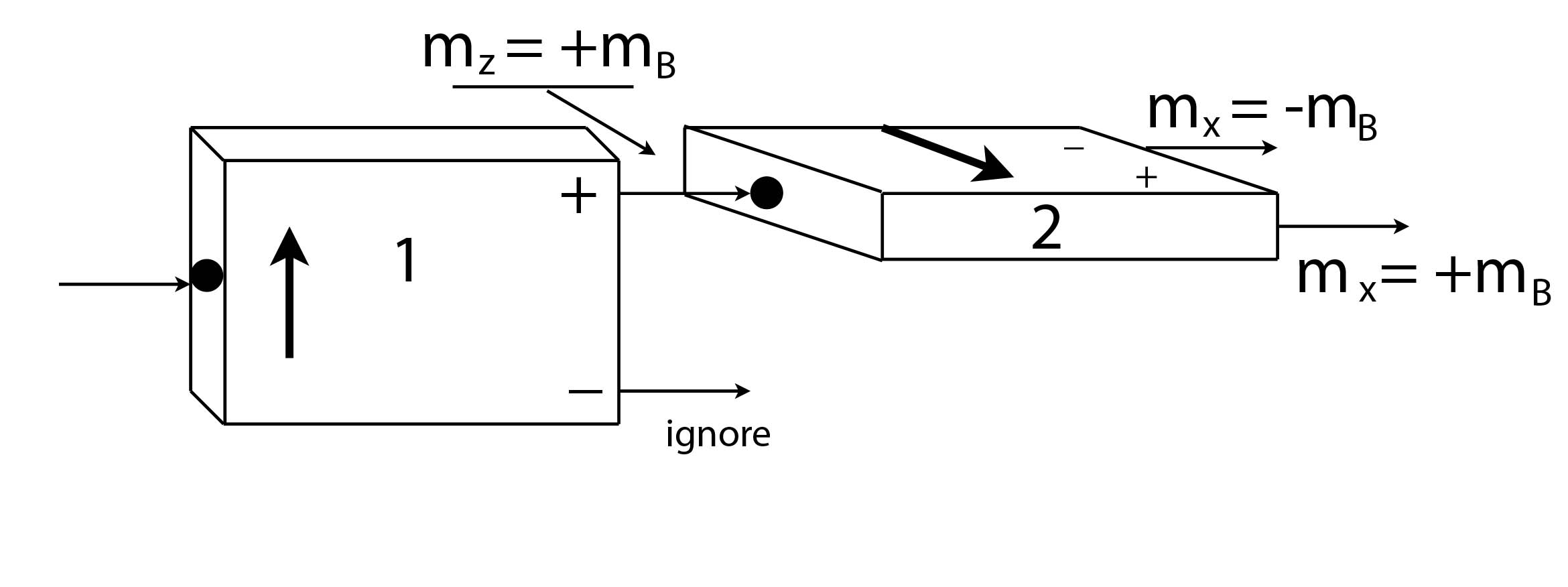 50%
50%
We always get one of two possible results:           or

With Analyzer 2 oriented at 900 to Analyzer 1, either result

	or            is equally likely.
We can’t predict ahead of time whether an atom will exit through the plus-channel or the minus-channel of Analyzer 2, only that there is a 50/50 chance for either to occur.
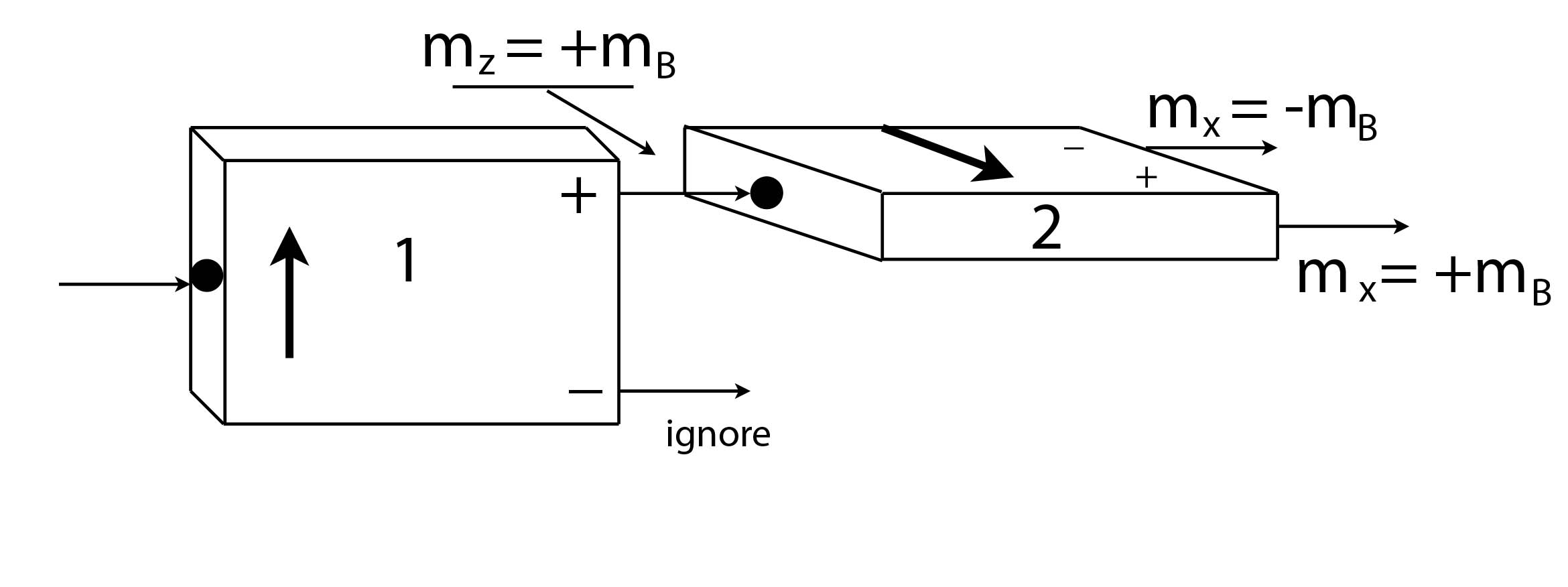 50%
50%
What would be the expectation (average) value for mX?